DOING BUSINESS IN TURKEY
Ozge Ogreten, CPAAuditor
ULUSAL AUDITING AND CPA CO.
October 2009
CONTENTS

INVESTING IN TURKEY
FORMING A COMPANY
TAXATION
ACCOUNTANCY AND AUDITING
LABOR
APPENDIX – USEFUL LINKS
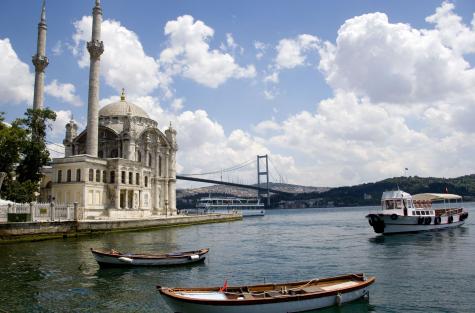 KEY ATTRACTIONS OF TURKEY

STRATEGICALLY SITUATED -  
Turkey is a country offering 
significant opportunities for 
foreign investors with its 
geographically perfect position 
to function as a gateway between 
Europe, Middle East and 
Central Asia.
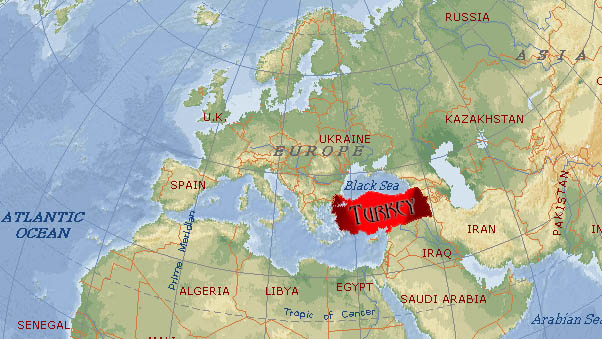 KEY ATTRACTIONS OF TURKEY

CUSTOMS UNION WITH EU COUNTRIES

SUPPLY OF HIGH QUALITY AND COST-EFFECTIVE LABOR FORCE
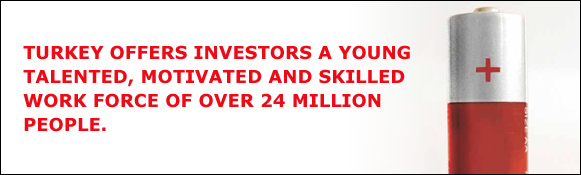 KEY ATTRACTIONS OF TURKEY

FLEXIBLE EXCHANGE RATE AND LIBERAL IMPORT REGULATIONS

DOUBLE TAXATION AGREEMENTS AND TAX INCENTIVES
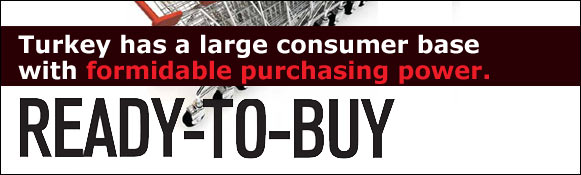 KEY ATTRACTIONS OF TURKEY

LARGE  AND GROWING DOMESTIC MARKET

MATURE AND DYNAMIC PRIVATE SECTOR
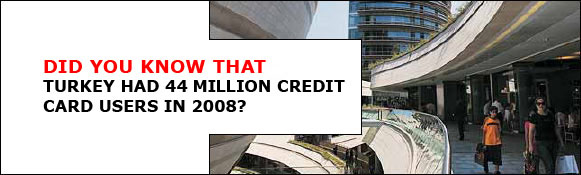 KEY ATTRACTIONS OF TURKEY

DEVELOPED INFRASTRUCTURE

INSTITUTIONALIZED ECONOMY
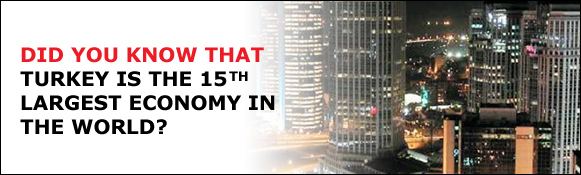 KEY ATTRACTIONS OF TURKEY

    WITH ITS WONDERFUL CLIMATE, CHARMING TOWNS AND VILLAGES,  GOLDEN BEACHES,  WEALTH OF HISTORY AND FRIENDLY,  HOSPITABLE PEOPLE…
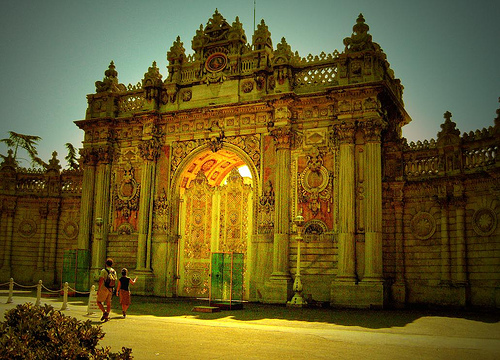 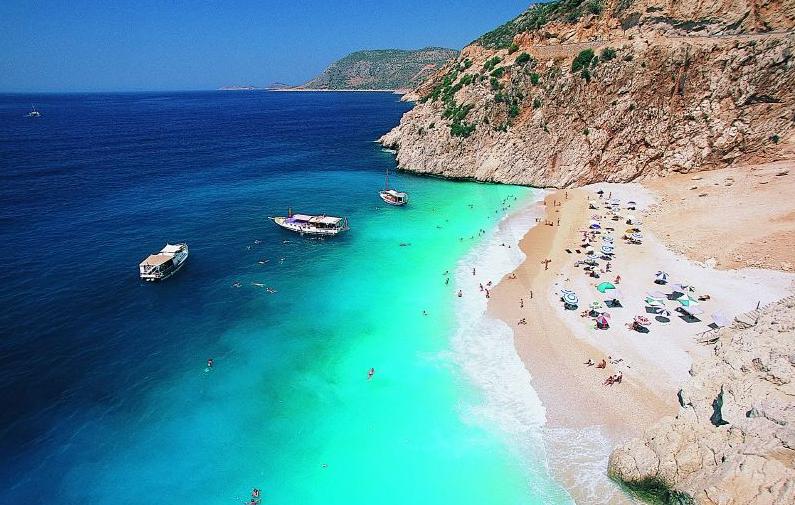 FDI IN TURKEY

Turkey is the 15th most attractive destination for foreign direct investment (FDI) in the world (UNCTAD World Investment Prospects Survey, 2008-2010).
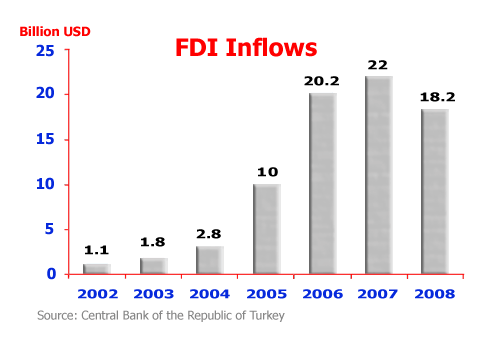 FDI IN TURKEY

Currently, a total of 21,079 companies with international capital are operating in Turkey. Among these, 17,160 companies and branch offices with international capital have been established, while 3,919 existing domestic companies received foreign capital.
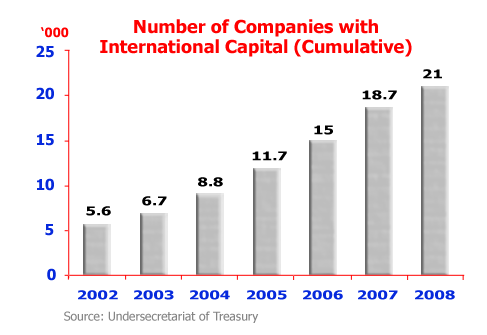 FORMING A COMPANY

   The Turkish Commercial Code provides several company structures in Turkey: 
joint stock companies, 
limited liability companies, 
collective companies, 
partnerships limited by shares and co-operative associations. 

   The legal difference between those company structures mainly concern the allocation of liability and the legal form of the entity.
FORMING A COMPANY

   The two most popular forms of business entity in Turkey are:

LIMITED LIABILITY COMPANIES (LTD. STI.)

JOINT STOCK COMPANIES (A.S.)
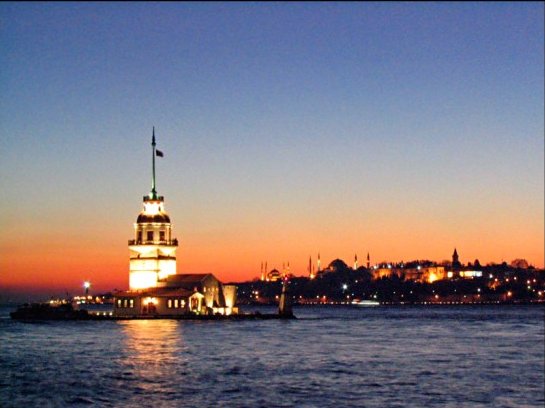 FORMING A COMPANY
 
   LIMITED LIABILITY COMPANIES (LTD. STI.)

Minimum of two shareholders.
Shareholders may be Turkish or foreign nationals.
The minimum capital is TL 5.000 (of which 25% should be paid up.)
FORMING A COMPANY
 
   JOINT STOCK COMPANIES (A.S.)

Minimum of five shareholders (no nationality requirement)
Board of Directors (minimum three directors). 
The minimum capital is TL 50.000 (of which 25% should be paid up.)
All A.S. companies are required to have their accounts audited.
Companies in Turkey that are owned by foreign investors are usually A.S. companies.
FORMING A COMPANY
 
HOW EASY IS IT TO OPEN A TURKISH COMPANY?
Few countries do it faster.  
   You can open a Turkish company 
   inside a day, provided you have 
   the correct documentation to hand.
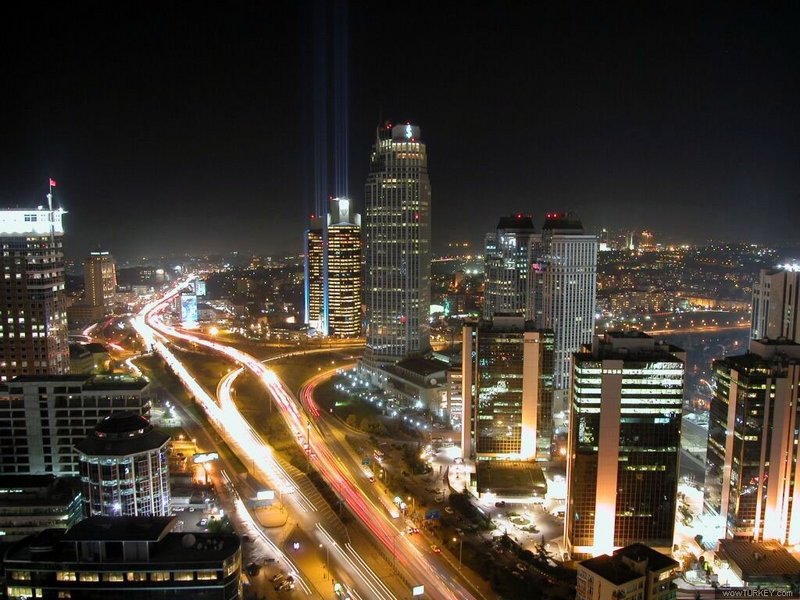 FORMING A COMPANY
 
   


   
   Since 2003 foreign investment has been regulated in a more liberalized manner under Foreign Direct Investment Law, No. 4875. Under this law foreign investors may freely start up business in company, branch office or liaison office forms.
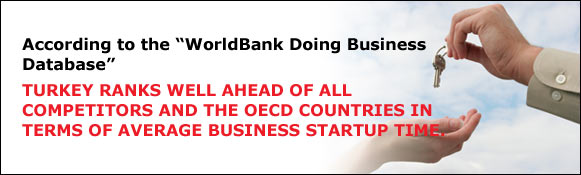 TAXATION

The tax system in Turkey is progressive. In other words, the higher your income, the higher the rate at which you will pay tax.
The standard rate of Turkey corporate tax is 20%.
The individual tax rates vary from 15% - 35%.
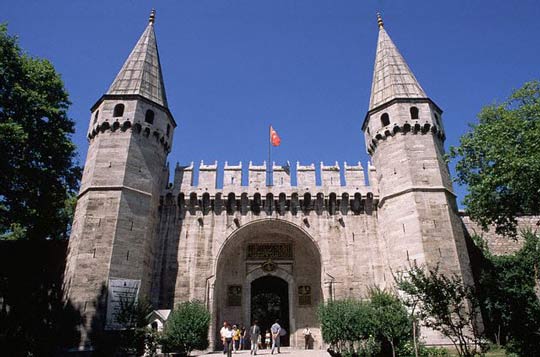 TAX ENVIRONMENT : SPECIFICITIES

 TAX RESIDENCY

   According to Turkish tax legislation, income taxation differs significantly based on where the taxpayer is resident.  
If both the legal and the business headquarters of a company are located outside Turkey, the company regarded as a non-resident entity.
If one of these headquarters is located within Turkey, the company regarded as a resident entity.
Resident entities are subject to tax on their worldwide income, whereas non-resident entities are taxed solely on the income from activities in Turkey.
TAX ENVIRONMENT : SPECIFICITIES
 TAXABLE INCOME

   Income of Turkish corporations is always treated as income from a business enterprise. Taxable income from such an enterprise is defined as the difference between the net worth at the end of the year and the net worth at the end of the preceding year, with certain adjustments, mainly to eliminate capital items and to recognize special statutory allowances and disallowances.
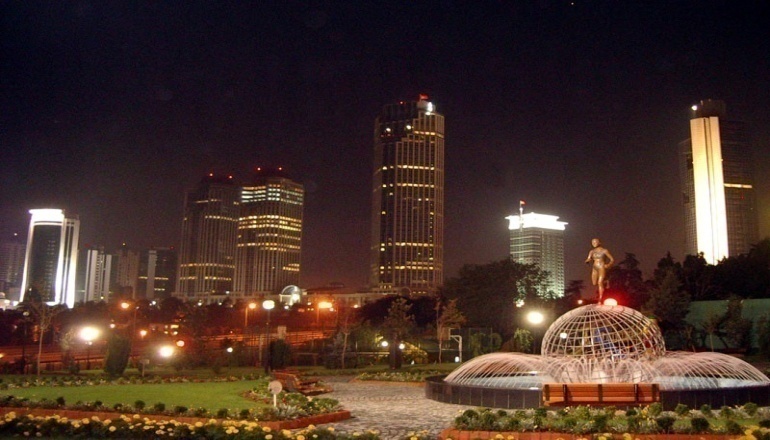 TAX ENVIRONMENT : SPECIFICITIES

CORPORATION TAX SYSTEM

   Corporations are liable to taxation as described below:

Profits generated, as adjusted for exemptions and deductions, including prior-year losses carried forward, are liable corporation tax at 20 %.

Dividend distributions to individual and non-resident corporate shareholders are subject to withholding tax at the rate of 15 %. This rate might be reduced in the existence of tax treaty.
TAX ENVIRONMENT : SPECIFICITIES

CORPORATION TAX SYSTEM

Corporations are required to pay advanced corporation tax based on their quarterly balance sheets and income statements at the rate of 20 %.  Advanced corporation tax paid during the year is offset against the corporate tax liability calculated over the annual corporate tax return. The balance of advance tax can be refunded or used to offset other tax liabilities.
TAX ENVIRONMENT : SPECIFICITIES

CORPORATION TAX SYSTEM

Turkish Corporate Income Tax Legislation allows as a deduction of “all the ordinary and necessary expenses paid or incurred during the taxable year in carrying on any trade or business”. 

Corporate losses may be carried forward for five years, but losses may not be carried back.
TAX ENVIRONMENT : SPECIFICITIES

RELATED PARTY TRANSACTIONS

   In principle, transactions between the related parties must be carried out on an arm’s length basis. 

Transfer pricing – With the new Corporate Income Tax Law, considerable amendments are made to transfer pricing regulations, taking OECD transfer pricing guide as a basis.
Thin capital rules - The Corporate Tax Law imposes a specific debt/equity ratio of 3:1 for consideration of thin capital.
TAX ENVIRONMENT : SPECIFICITIES

RELATED PARTY TRANSACTIONS

Thin capital - Interest, foreign exchange losses and other similar expenses related to the loans regarded as thin capital are treated as non-deductible expenses for the corporate income tax purposes.
Controlled Foreign Corporation (CFC) - The profits of CFC controlled by tax resident companies or persons are subject to corporate income tax in Turkey irrespective whether profits distributed or not with the fulfillment of some conditions, i.e. 25 % or more of the gross revenue must be composed of passive income, the CFC must be subject to an effective income tax rate lower than 10 % in its home country, etc.
TAX ENVIRONMENT : SPECIFICITIES

INCOME TAX ON INDIVIDUALS

An individual in Turkey is liable for tax on his income as an employee and on income as a self-employed person. Income tax rates applicable as from 2009 are as follows:
TAX ENVIRONMENT : SPECIFICITIES

MAJOR TRANSACTION TAXES

VALUE ADDED TAX– Deliveries of goods and services are subject to VAT at rates varying from 1% to 18 %. The general rate applied is 18 %.
WITHHOLDING TAX – Income tax on salaries of employees, lease payments to individual landlords, independent professional service fee payments to resident individuals; and royalty, license and service fee payments to non-residents. Withholding tax rates vary from 1%  to 35% and may be reduced based on the available bilateral tax treaty provisions.
TAX ENVIRONMENT : SPECIFICITIES

TAX INCENTIVES IN TURKEY

Exclusion Of Investment Deduction 
Deduction Of Research & Development 
Gain exclusion on education and instruction businesses
Incentive of value added tax in vehicles, oil searching and incentive certificated investments 
Tax incentives in industrial zones, technology developing zones,  free zones,  emergency zone and priority development areas,  organized industrial zones.
TAX ENVIRONMENT : SPECIFICITIES

TAX INCENTIVES IN TURKEY

Tax and fees exclusion in providing credits  
Tax Incentives for rising of investment and employment   
 Tax incentives for cultural investments and enterprises
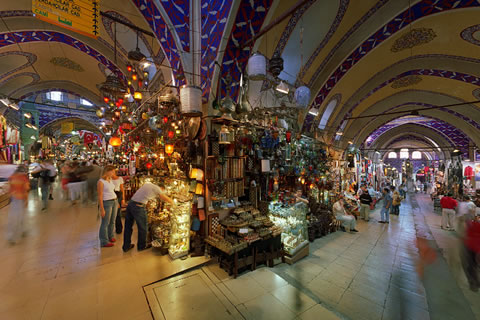 ACCOUNTANCY AND AUDITING

CORPORATE FINANCIAL REPORTING REQUIREMENTS
ACCOUNTANCY AND AUDITING

AUDIT EXEMPTION

A company can be an audit exempt company if it meets the following criteria:

 its annual turnover is 4,264,000 TL or less;
 its balance sheet total is 8,528,000 TL or less;
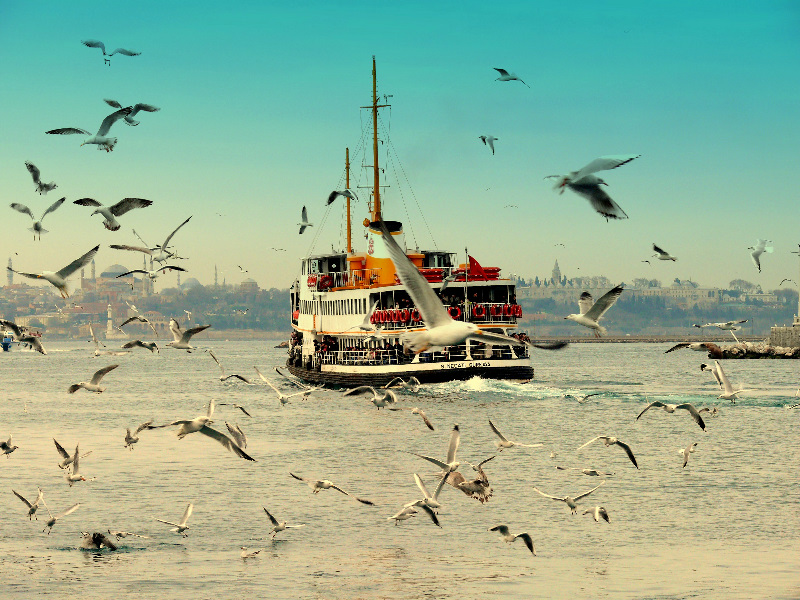 ACCOUNTANCY AND AUDITING

NEW COMMERCIAL CODE

   A new commercial code is currently with the General Assembly of the Parliament for approval, The Code aims to integrate the Turkish Commercial Code with EU law, improve transparency, protect minority rights and strengthen corporate governance principles.
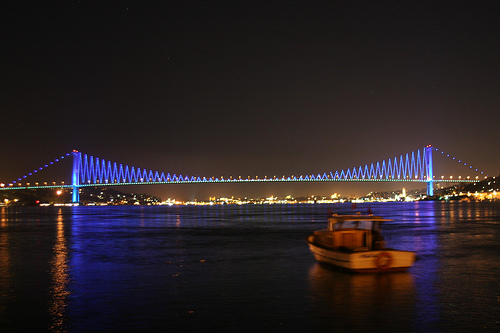 ACCOUNTANCY AND AUDITING

NEW COMMERCIAL CODE

   A new commercial code is currently with the General Assembly of the Parliament for approval.  Aims of the new CC
 Integrates CC with EU law
Fair competition
Infrastructure for transparency and information society
Corporate Governance principles
Generally accepted accounting and audit standards 
Democracy among shareholders
Use of information technology tools
ACCOUNTANCY AND AUDITING

NEW COMMERCIAL CODE
LABOR

POPULATION

 Turkey has a total population of 72 million with an average age   
 of 28.5.
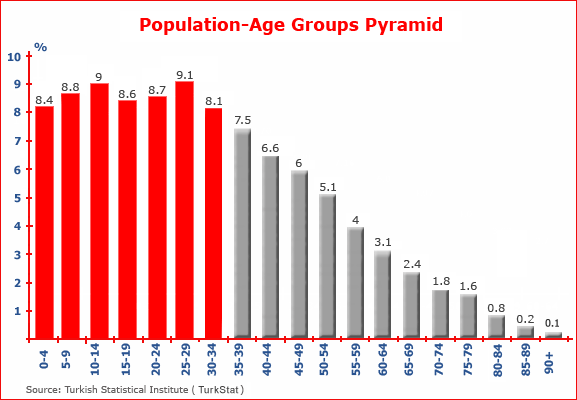 LABOR

LABOR FORCE

   Turkey has a total population of 72 million, of which 24 million people are active in the labor force, and Turkey is the 5th largest labor force compared with the 27 EU countries.
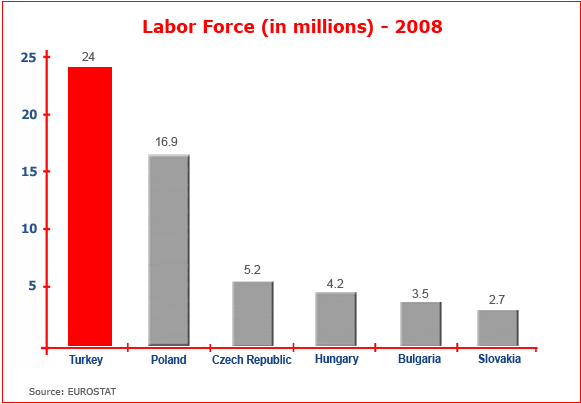 LABOR

WORKING TIME

In general the working week consists of maximum 45 hours. Total working hours may be divided freely to the number of working days; however, working hours cannot exceed 11 hours in any day.
The overtime work is defined as the working hours, which exceeds 45 hours in a week. The days on which overtime work is done cannot exceed 270 hours a year.
LABOR

LABOR COSTS

Wage regulation - There is no ceiling to the wages that can be given. On the other hand, wages cannot be below the minimum wage. 
Bonuses and Other Extra Payments - There are no legal obligations in this respect.
Social security premiums are compulsory in respect of all persons earning salaries and wages.
LABOR

LABOR COSTS – SOCIAL INSURANCE PREMIUMS

Social insurance premiums are calculated on the basis of the monthly wages and are paid jointly by the worker and the employer at the following rates:
APPENDIX – USEFUL LINKS

USEFUL LINKS
CONTACT DETAILS

Ozge Ogreten
oogreten@ubdt.com.tr

Cuneyt Morgul
cmorgul@ubdt.com.tr

U.  Taylan Aydemir
uaydemir@ubdt.com.tr

ULUSAL  AUDITING AND CPA CO.
A Member of TIAG®, A Worldwide Network of Independent Accounting Firms                                                 
Registered Firm of US PCAOB “Public Company Accounting Oversight Board”  

Inonu Cad. No: 113 34217 Mahmutbey
Bagcilar ISTANBUL – TURKEY
Phone: +90 212 446 40 00 (pbx)
Fax: +90 212 446 36 00
www.ubdt.com.tr